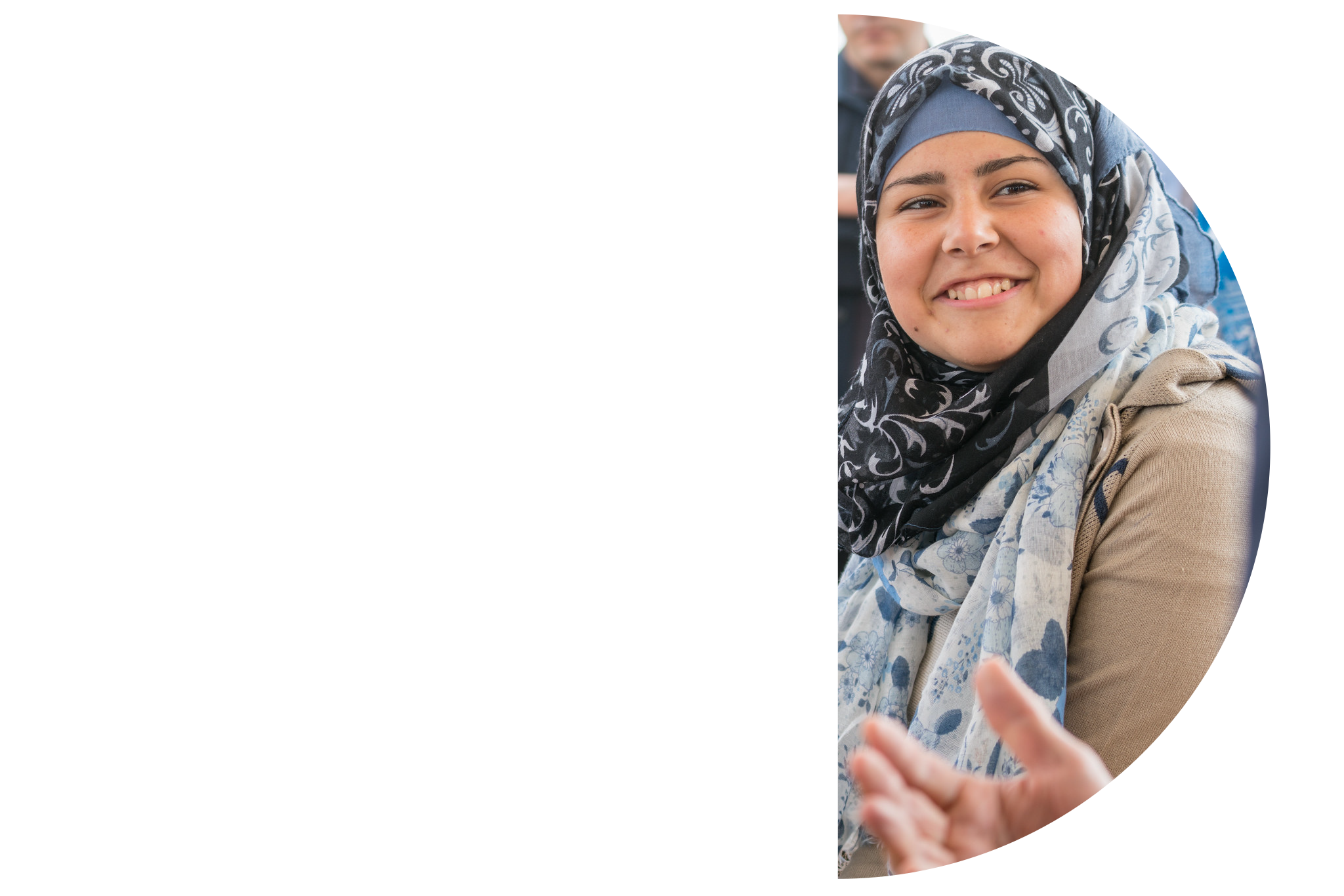 Gender Responsive budgeting (grb)
Public finance as a driver of change for gender equality
Casablanca, 8/11/2023
Sofie lambert, programme coordinator
Un women morocco
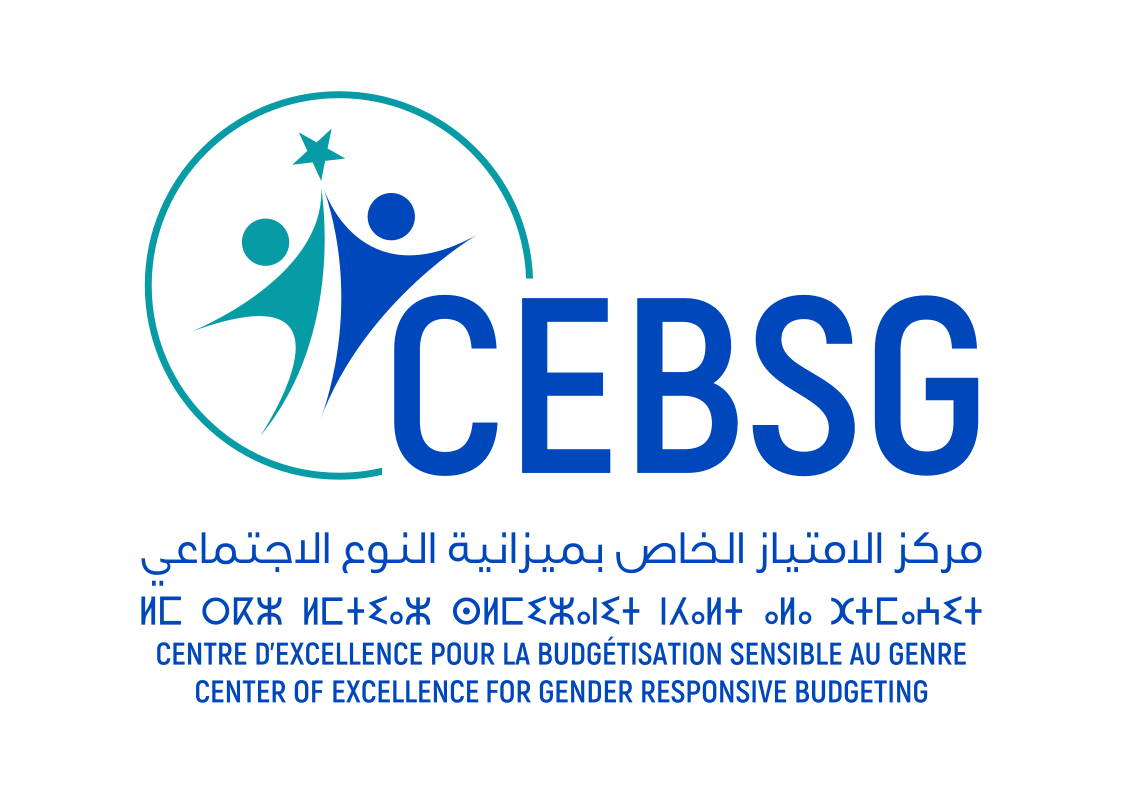 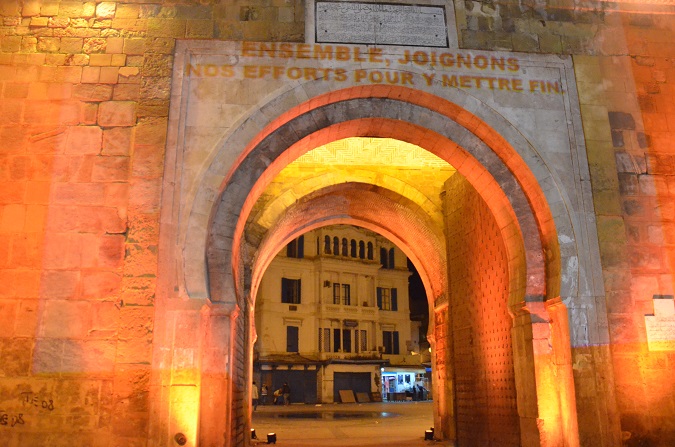 AGENDA
What's the link between Budget and Equality?
Definition, goals and foundations of GRB
GRB in the international normative framework
The Moroccan GRB model: 4 pillars
The Centre of Excellence for GRB: key achievements
Challenges and key perspectives
Conclusions
What's the link between Budget and Equality?
It translates the government's commitment in terms of public policies and programs into budget allocations.
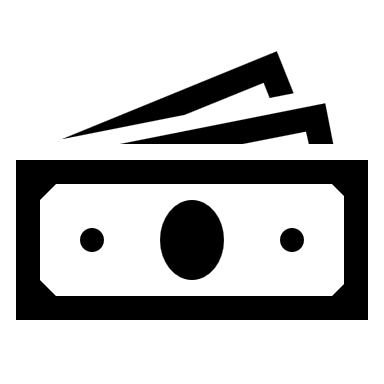 The budget reflects a national government's social and economic priorities
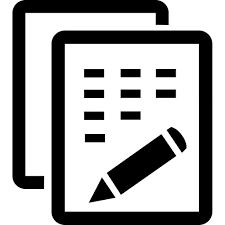 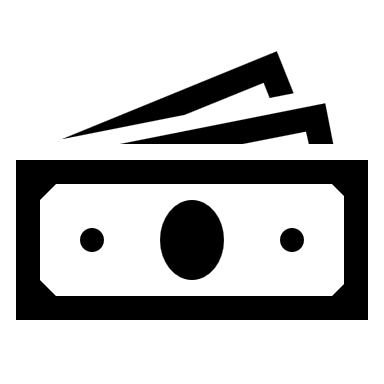 Without financial resources, commitments to gender equality are impossible to implement
[Speaker Notes: La BSG est une méthode, une démarche. Cette démarche a des outils : analyse genre, arbre à problèmes, GAR. BSG = cachet de certification/ label : ce budget est sensible au genre car il a mis en place une série d’étapes clé. 
Avec la BSG on travaille sur le raisonnement derrière l’affectation des ressources financières de l’Etat. 

L'intention générale de la BSG est de s'attaquer aux inégalités entre les sexes dans la pratique. Il s'agit du point de repère clé du succès, et non du montant dépensé ou perçu. Un budget est toujours un chausse-pied et non une chaussure. En d'autres termes : Un budget est un moyen d'arriver à ses fins : Il vise à utiliser l'argent public pour atteindre des résultats spécifiques. Le but est d'atteindre les résultats escomptés et non de dépenser ou de percevoir une certaine somme d'argent.]
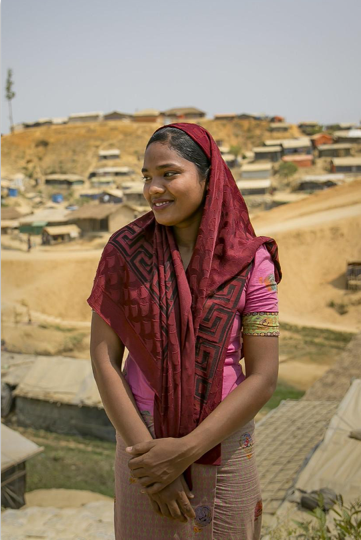 Gender budgeting is an approach aimed at systematically integrating gender equality objectives into public policy, planning, budgeting, monitoring, evaluation and auditing. It aims to identify the distributive effects of the budget (revenue and expenditure) on women and men, and to adjust [or reallocate] resources so that both benefit equitably from public resources.
UN WOMEN, 2020
Photo | UN Women/Ryan Brown
[Speaker Notes: https://www.flickr.com/photos/unwomen/27634473822/in/album-72157688741564194/]
| Goal and foundations of GRB
The goal of GRB is to advance equality between women and men by focusing on how public resources are collected and spent.
Gender-responsive budgets recognize the differentiated impact of fiscal policies on the well-being of women, girls, men and boys: the state budget is not neutral.
GRB promotes effective and efficient budgets, transparency and accountability, and the active participation of women in planning and budgeting processes.
Over the past 20 years, UN Women has supported more than 100 countries in implementing GRB.
| GRB in the international normative framework
Convention on the Elimination of All Forms of Discrimination against Women, 1979
Beijing Platform for Action, 1995 (4th World Conference on Women)
Addis Ababa Action Plan on Financing for Development, 2015
[…] integration of a gender perspective in budgetary decisions on policies and programmes, as well as the adequate financing of specific programmes for securing equality between women and men.
Invites governments to monitor and report on international financial allocations for gender equality and women's empowerment.
Fundamental obligation for States Parties to pursue by all appropriate means, a policy of eliminating all discrimination against women
[Speaker Notes: Le programme d'action de Pékin souligne la nécessité de disposer de ressources financières pour sa mise en œuvre complète et efficace, ce qui a été renforcé dans l'agenda 2030 et le programme d'action d'Addis-Abeba. 
L’examen et l'évaluation de la mise en œuvre du programme d'action de Pékin en 2020, après vingt-cinq ans révèlent que le manque persistant de ressources financières continue d'entraver les progrès en matière d'égalité entre les femmes et les hommes.


« Toutes les mesures et tous les moyens appropriés », y compris « des mesures temporaires spéciales visant à accélérer l'égalité ».]
Indicator 5.c.1: Proportion of countries with systems to track and make public allocations for gender equality and women's empowerment.
Agenda 2030 for Sustainable Development
[Speaker Notes: La BSG est incluse dans le cadre de suivi des ODD en tant qu'indicateur 5.c.1, mesurant "la proportion de pays disposant de systèmes permettant de suivre et d'effectuer des allocations publiques en faveur de l'égalité des sexes et de l'autonomisation des femmes". Cet indicateur souligne la nécessité de cadres politiques solides pour l'égalité des sexes, d'outils/instruments pour intégrer le genre dans les systèmes existants de gestion des finances publiques et la transparence des informations budgétaires sur le genre pour une plus grande redevabilité du gouvernement. 

En mesurant les efforts déployés par les gouvernements pour mettre en place des systèmes de suivi, l'indicateur fournit des données sur le lien entre les politiques et les lois en matière de genre et le financement nécessaire à leur mise en œuvre.]
2
GENDER-SENSITIVE STRATEGIES AND POLICIES
The moroccan grb model : 4 pillars
1
LEGAL FRAMEWORK
Gender equality legal reforms: Constitution 2011, Family Code 2004, reform of the Labor Code and Criminal Code, Nationality Code and Law 103-13 on fighting violence against women. 
Organic Finance Law, 2015 : linking public spending to (gender equality) results
Public policies aimed at gender equality
National Governmental Plan for Equality (PGE I, II and III)
National Program for Women's Economic Empowerment and Leadership: Attamkine wa Arriyada
National strategy to combat violence against women
GRB 
4 PILLARS
3
INSTITUTIONS AND STAKEHOLDERS
4
PROCESSES AND TOOLS
GRB harmonized and integrated within the overall budgetary process 
Programming tool: Performance Projects (with gender focus)
Monitoring tool: Performance Report including actual program achievements
Evaluation tool: Results-based budgeting report with a gender focus to analyze the impact of gender-sensitive programs
Institutions/teams dedicated to GRB: 
Within the Ministry of Economy and Finance: Center of Excellence for GRB (CE-BSG) created in 2013;
Within ministerial departments: Gender and GRB focal points
Parliament
Civil society ("NGO coalition for GRB ")
[Speaker Notes: La BSG au Maroc est construite sur 4 fondements, ou “piliers” : 
Le premier consiste dans un Cadre Légal propice pour la BSG : avec des réformes juridiques favorables pour l’égalité entre les sexes (Constitution 2011, réforme du Code de la Famille etc.) et également une réforme juridique fondée sur les résultats, c’est à dire, l’adoption d’une Loi Organique relative à la Loi de Finances qui intègre la BSG
Le deuxième pilier est constitué par des politiques publiques qui mettent en œuvre les engagements constitutionnels et légaux envers l’égalité de genre. Le Mar oc dispose d’un Plan Gouvernemental pour l’Egalité (le troisième plan étant en cours de formulation) et des stratégies sectorielles sensibles au genre. 
Troisièmement, la BSG est pilotée par des entités institutionnelles dédiées et spécialisés. Bien evidemment, le CE-BSG au sein du MEF, mais également par des points focaux BSG / ou points focaux genre au sein des départements ministériels. La coordination est assurée avec la structure en charge de la LOF et les responsables de programmes
Le quatrième pilier consiste dans les outils et processus existants, au sein du processus budgétaire, intégrant la sensibilité genre dans les phases de programmation, de suivi et d’évaluation. Notamment, les Projets de Performance – des outils de programmation – intègrent un focus sur le genre. Le suivi est assuré par les Rapports de Performance, qui présentent les réalisations effectives des programmes. Finalement, le Rapport Genre – présenté avec le Projet de Loi de Finances – analyse l’impact des programmes sensibles au genre.]
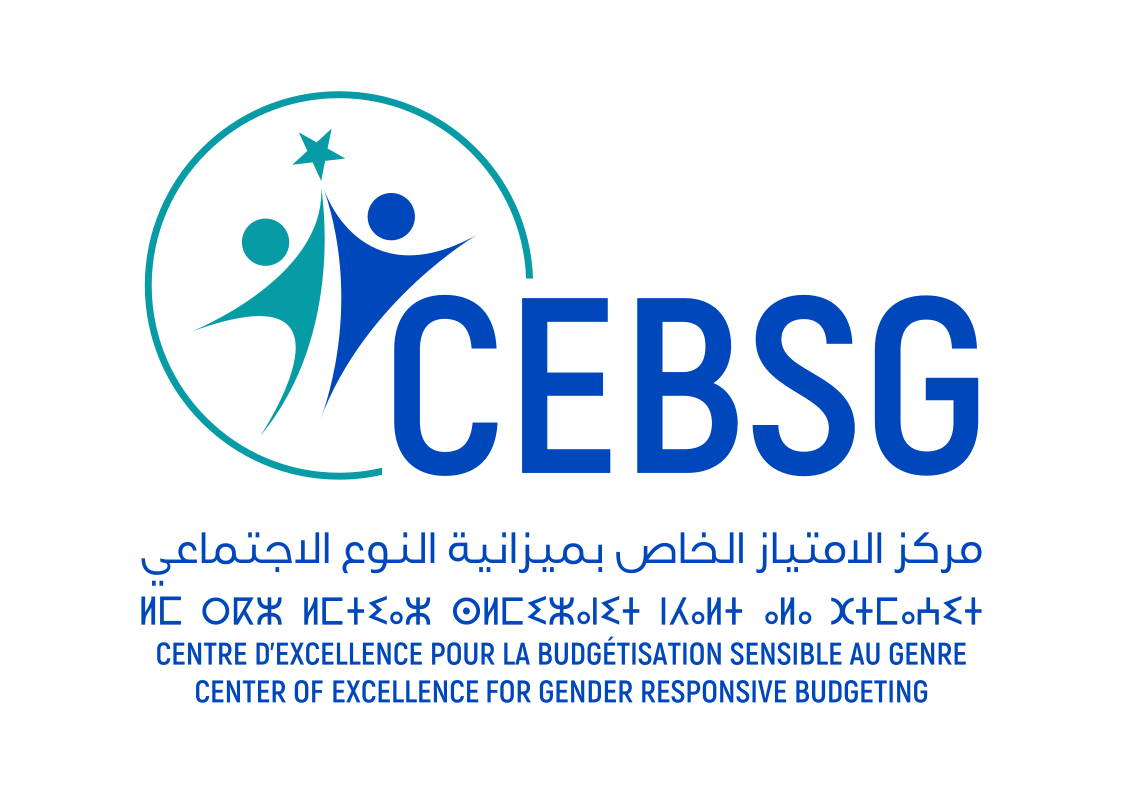 The Centre of Excellence for GRB: key achievements (1)
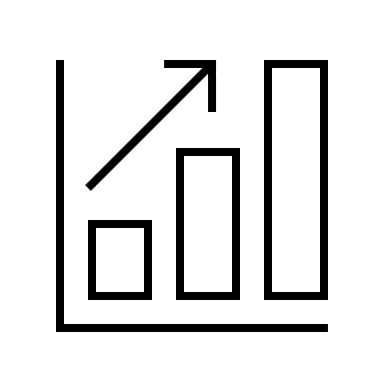 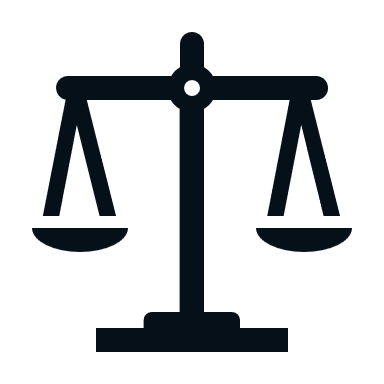 Legal grounding and strengthened regulatory framework
Gender responsive objectives and key performance indicators
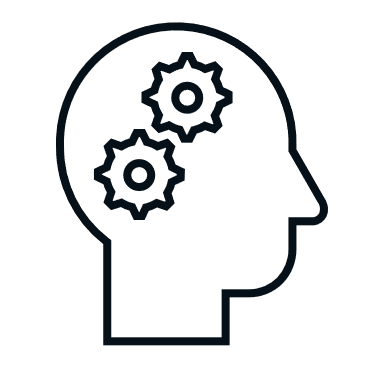 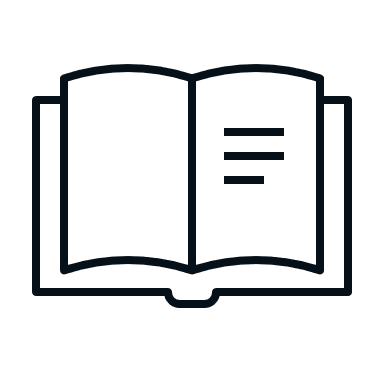 The Organic Finance Law has firmly embedded GRB in Morocco's legislative framework. 

Annual and triennial budget circulars, and the official instructions from the head of government on budget preparation systematically insist on integrating a gender perspective and the alignement of sector budgets to GE national policy.
Capacity Development

A significant investment in building the capacity  of stakeholders in GRB through an ongoing and ambitious training program.
Close technical support to ministerial departments in the formulation of their budget programmes, and their responsive objectives and indicators. 

Annual monitoring of progress
Finance Bill 2023 : 27% gender objectives (14% in 2018) 23% gender-responsive indicators (22% in 2018).
Gender Budget Report
Presented annually with the Finance Bill to Parliament, the Gender Report describes the ministries’ gender equality objectives and gender-sensitive performance indicators. 
The main objective of the RBG is to support Parliament in the budgetary debate on equality, and in the monitoring and evaluation of public policies.
[Speaker Notes: La Loi Organique relative à la Loi de Finances a ancré la BSG au sein du cadre législatif du Maroc. Ceci a assuré une plus forte appropriation institutionnelle et une mise en œuvre des principes de la performance budgétaire sensible au genre par les Départements Ministériels.


Rapport Budget Genre
Accompagne annuellement le PLF, et présente les objectifs sectoriels en matière d’égalité de genre et les indicateurs de performance sensible au genre. L'objectif principal du RBG est de d’appuyer le Parlement dans le débat budgétaire sur l’égalité, dans le contrôle et l'évaluation des politiques publiques. 



Disponibilité et utilisation de données ventilées par sexe et de statistiques sur le genre :
Le HCP est un partenaire clé d’ONU Femmes, il réalise de multiples enquêtes spécifiques sur des thématiques genre (violences à l’égard des femmes/filles, enquête budget temps...) et produit des données ventilées par sexe.
Elles forment la base pour les analyses genre sectorielles informant la planification et programmation.]
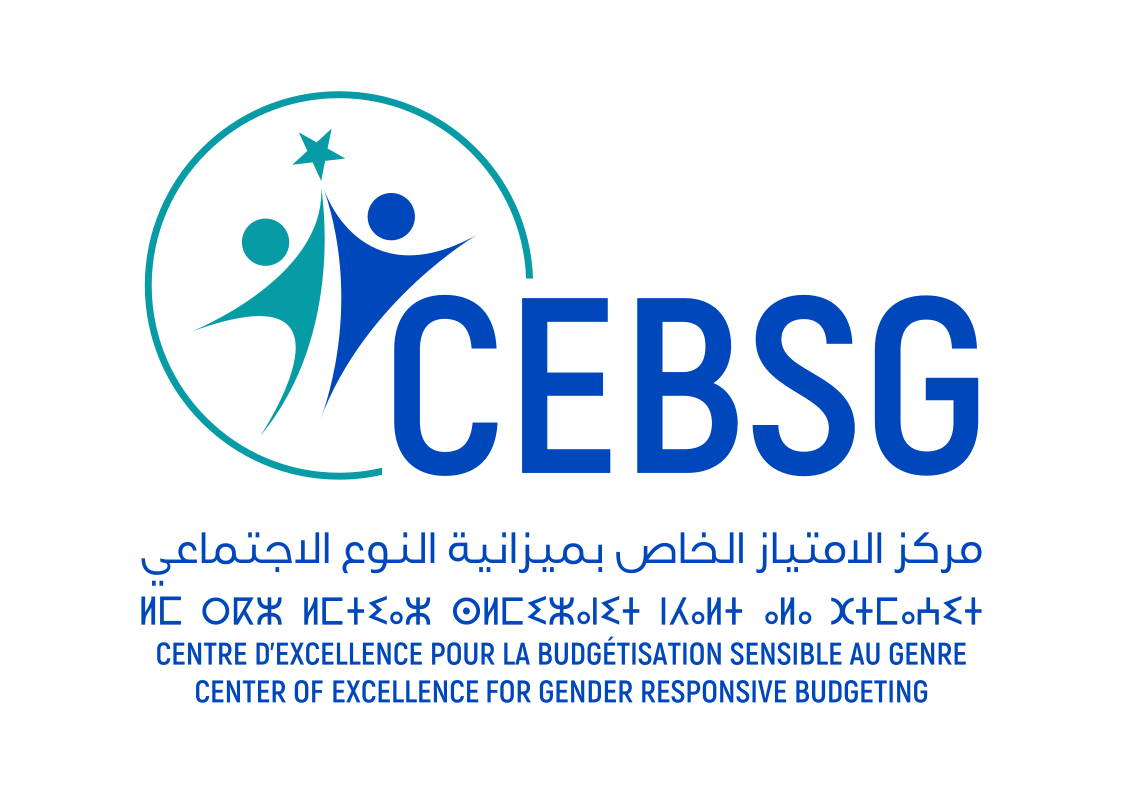 The Centre of Excellence for GRB: key achievements (2)
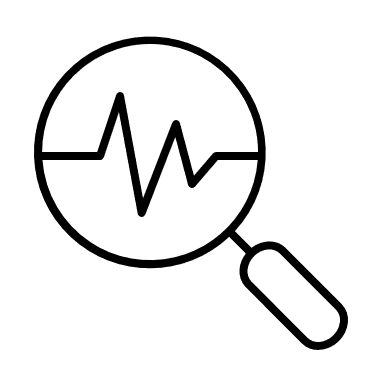 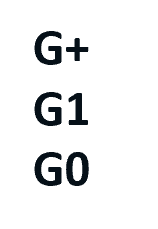 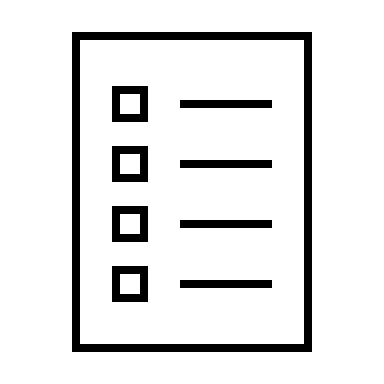 Sector Gender Analysis
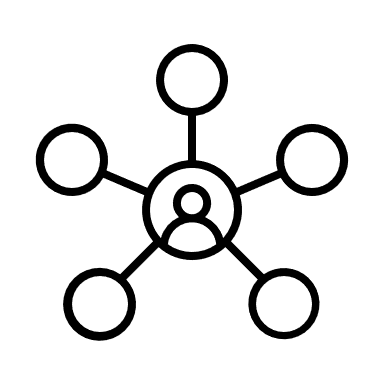 Identify the main gender inequalities by sector and their underlying causes
Inform budget programming and projects
Formulate a roadmap/action plan

17 Sector Gender Analysis finalized (Forestry sector, Health, Tax & Customs system…)
Gender marker system
Knowledge Management et Communication
Development of a methodology for identifying and monitoring gender-sensitive budgets. 
Using a range of selected criteria, budget programs and their underlying projects are coded (“marked”) according to their gender sensitivity.
Verify that the programmatic effort is consistent with a financial effort
Rough estimate of budgets contributing to gender equality
Digital knowledge management platform : ambition to be a regional hub on GRB knowledge

Communication and digital social media campaigns

Dissemination and outreach to a young target audience
[Speaker Notes: La Loi Organique relative à la Loi de Finances a ancré la BSG au sein du cadre législatif du Maroc. Ceci a assuré une plus forte appropriation institutionnelle et une mise en œuvre des principes de la performance budgétaire sensible au genre par les Départements Ministériels.


Rapport Budget Genre
Accompagne annuellement le PLF, et présente les objectifs sectoriels en matière d’égalité de genre et les indicateurs de performance sensible au genre. L'objectif principal du RBG est de d’appuyer le Parlement dans le débat budgétaire sur l’égalité, dans le contrôle et l'évaluation des politiques publiques. 



Disponibilité et utilisation de données ventilées par sexe et de statistiques sur le genre :
Le HCP est un partenaire clé d’ONU Femmes, il réalise de multiples enquêtes spécifiques sur des thématiques genre (violences à l’égard des femmes/filles, enquête budget temps...) et produit des données ventilées par sexe.
Elles forment la base pour les analyses genre sectorielles informant la planification et programmation.]
| Challenges and perspectives
Reinforce the commitment of Top Management / Senior Leadership
Strengthen the dialogue between program managers and gender focal points. 
Systematic institutionalization of Gender Units and Gender Focal Point / GRB focal point in line ministries
Build capacity at central and decentralized levels
Improve communication around the concept to remove ambiguities and disseminate the tools;
Investment in capacity development for gender analysis 
Work towards participatory and inclusive budgeting, with a key role for institutional mechanisms for gender equality and civil society;
Closer involvement of audit institutions to ensure accountability
Develop information management systems to collect (sex-disaggregated) data for the indicators, while guaranteeing data quality and reliability.
| Conclusions
GRB is not limited to budgets - it requires gender-sensitive planning rooted in public policy-making processes.
GRB is a comprehensive approach that involves gender analysis throughout the planning and budgeting cycle, and can be applied in all public financial management systems. 
It requires an integrated, cross-sectoral, multi-actor approach within governments, with the involvement of other stakeholders: parliament and civil society.
Implementing GRB is a long-term process, supported by a wide range of tools. South-South exchanges are essential to enable countries to learn and identify GRB practices to be applied in their context.
There is no single approach. Countries must select the GRB tools appropriate to their context (their public financial management system) and develop/expand them over time.
[Speaker Notes: La BSG ne se limite pas aux budgets - elle nécessite un travail de planification sensible au genre ancré dans les processus d’élaboration des politiques publiques, tenant compte des contextes économiques et sociaux des pays, et des priorités de développement nationales et locales.]
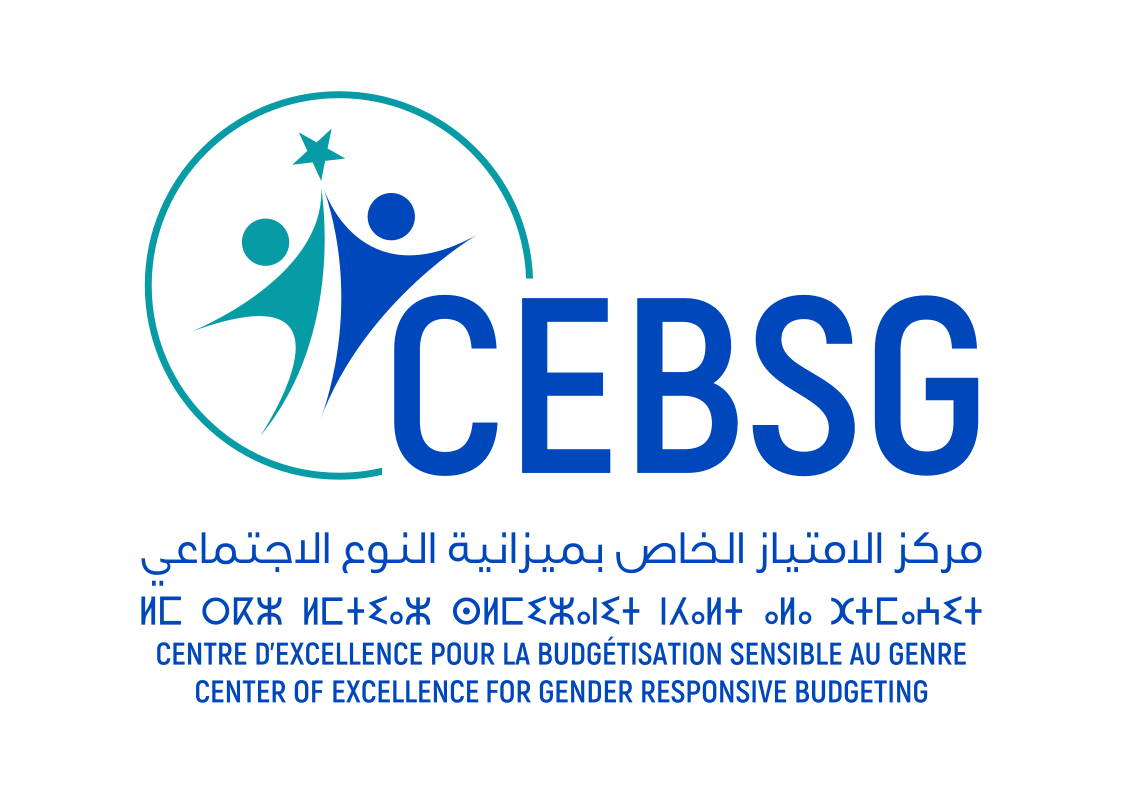 For more information :
https://cebsg.finances.gov.ma/ http://gender-financing.unwomen.org/en
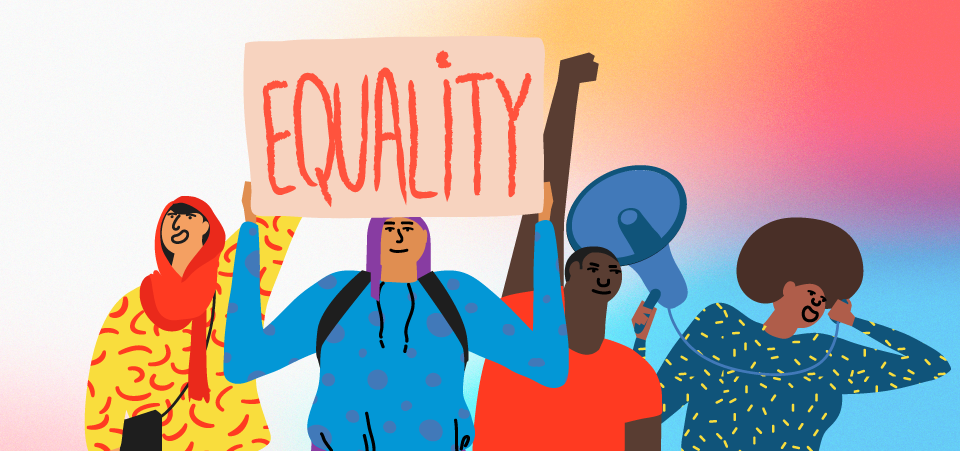